Bij de sloot is van alles te beleven.
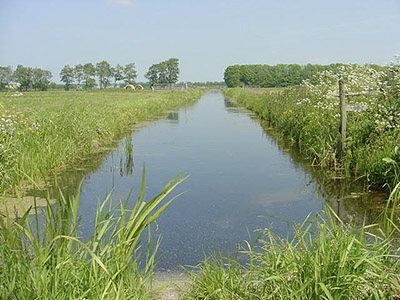 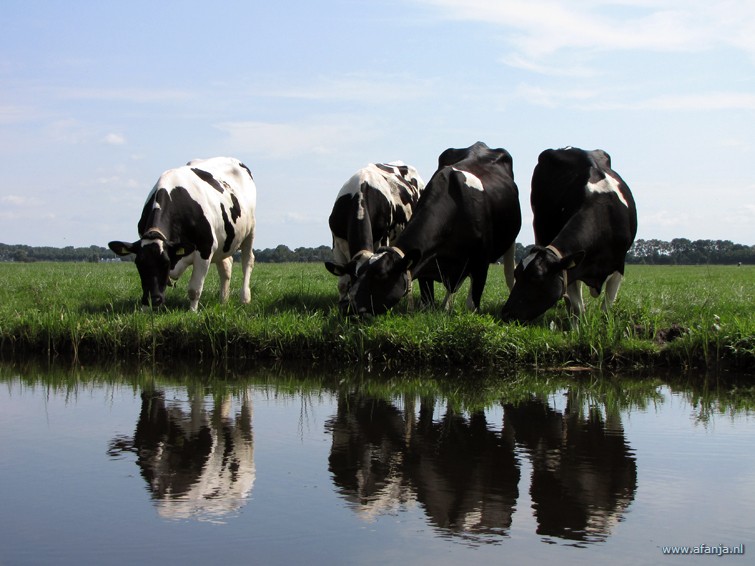 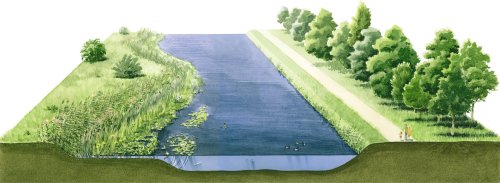 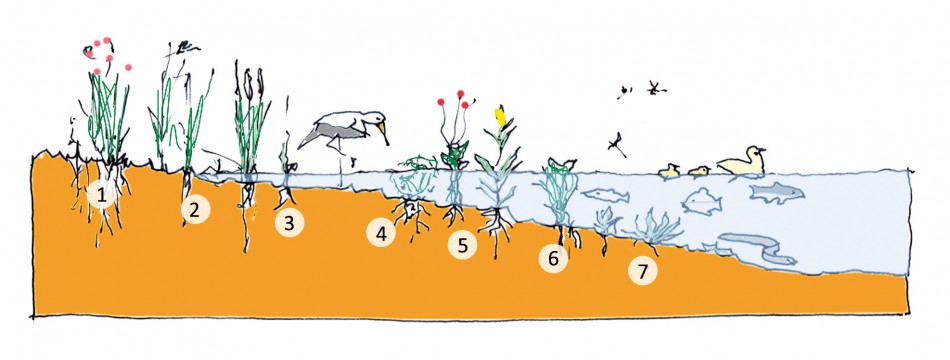 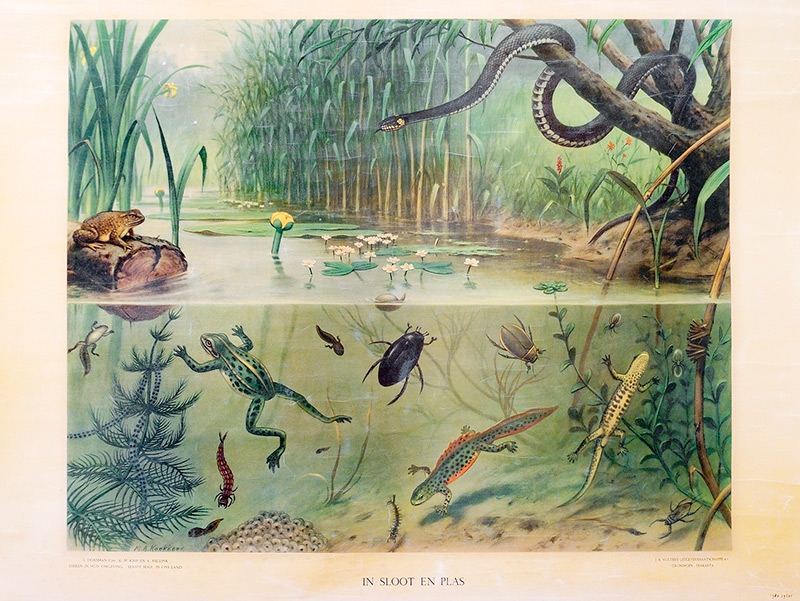 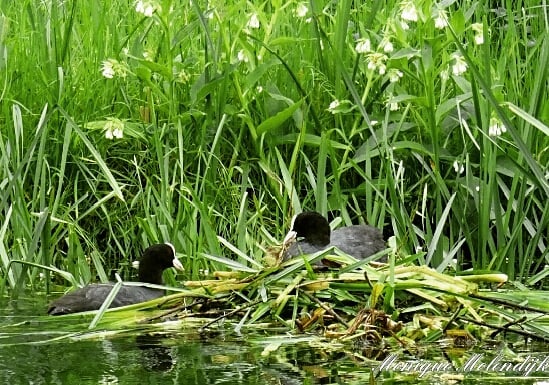 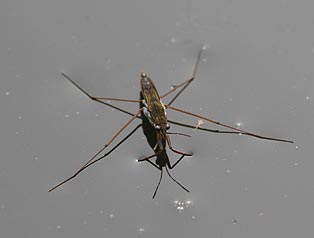 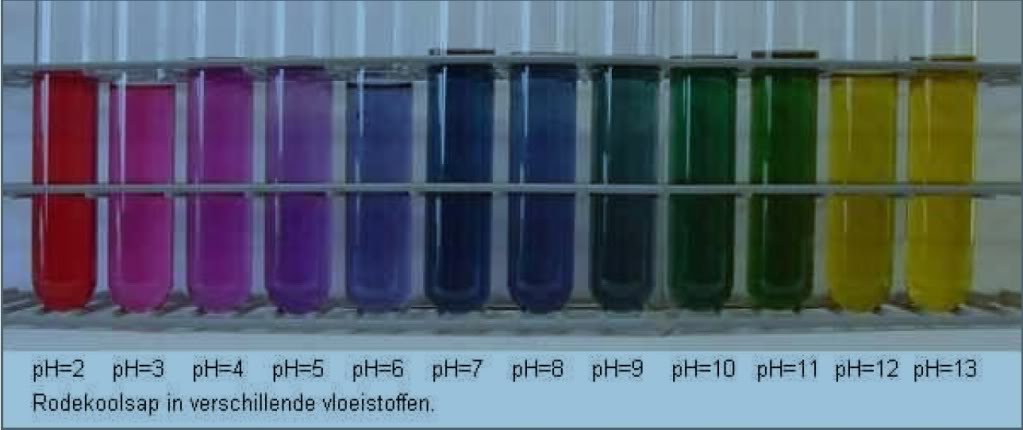 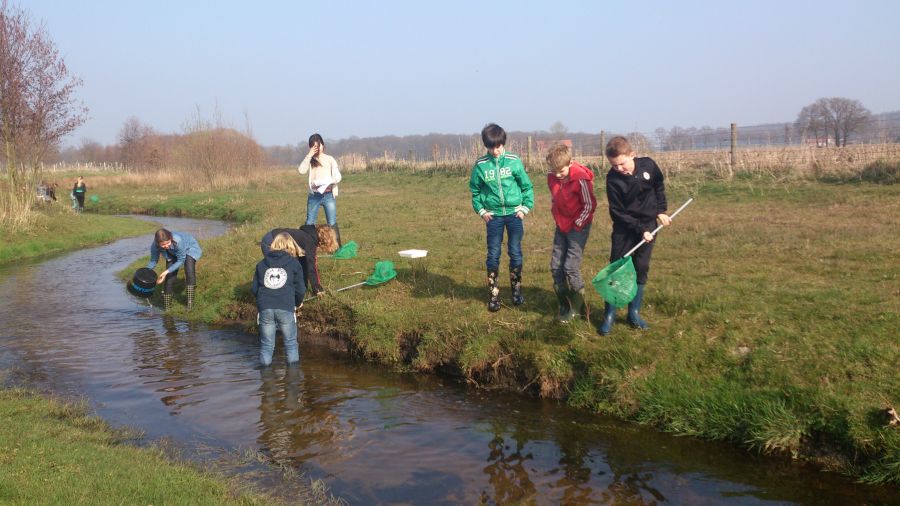